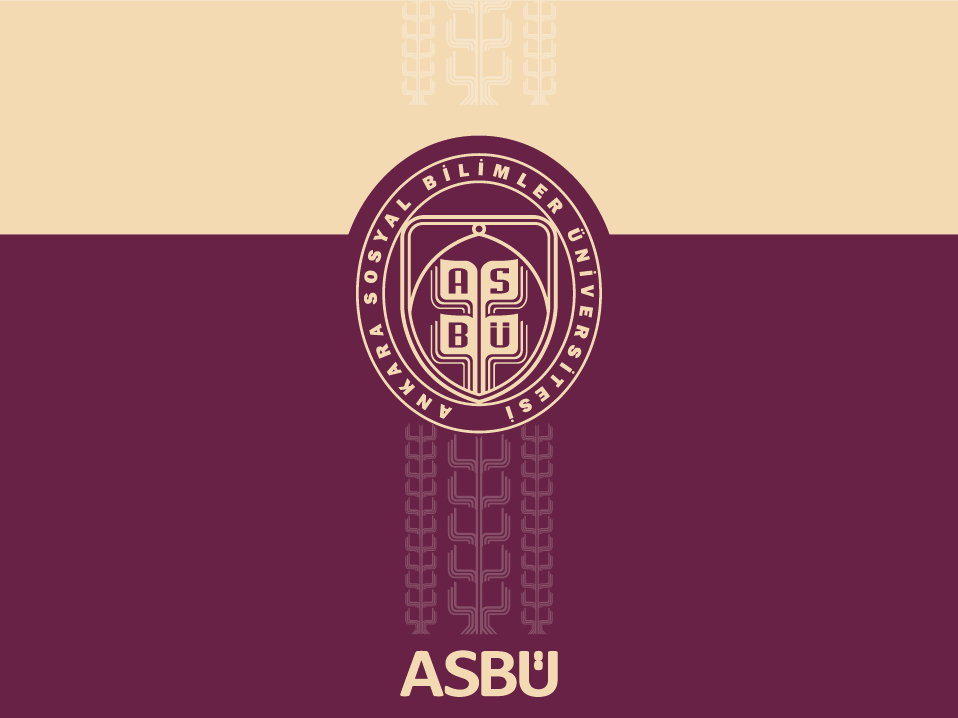 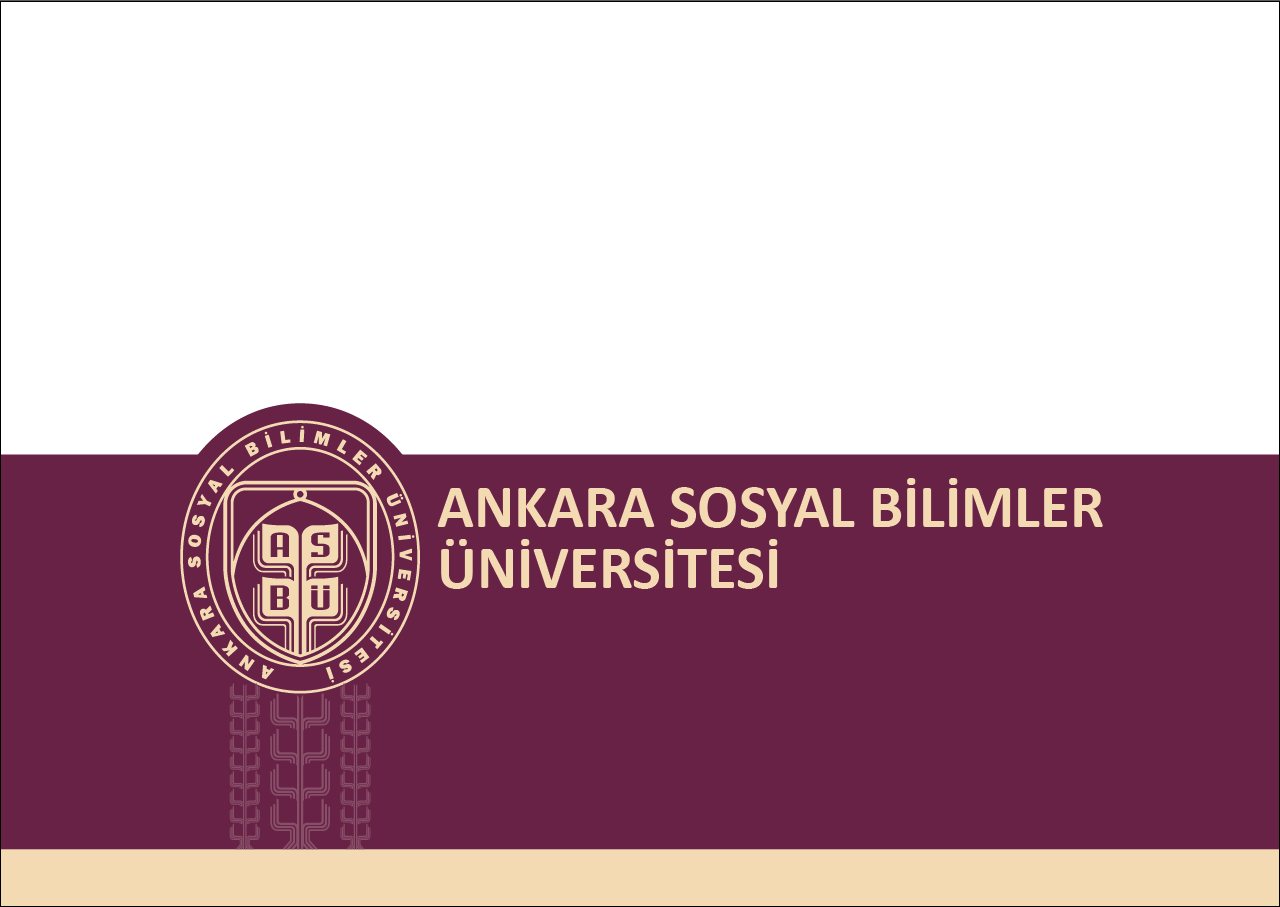 İDARİ BİRİMLER
BRİFİNG DOSYASI
Öğrenci İşleri Dairesi Başkanlığı
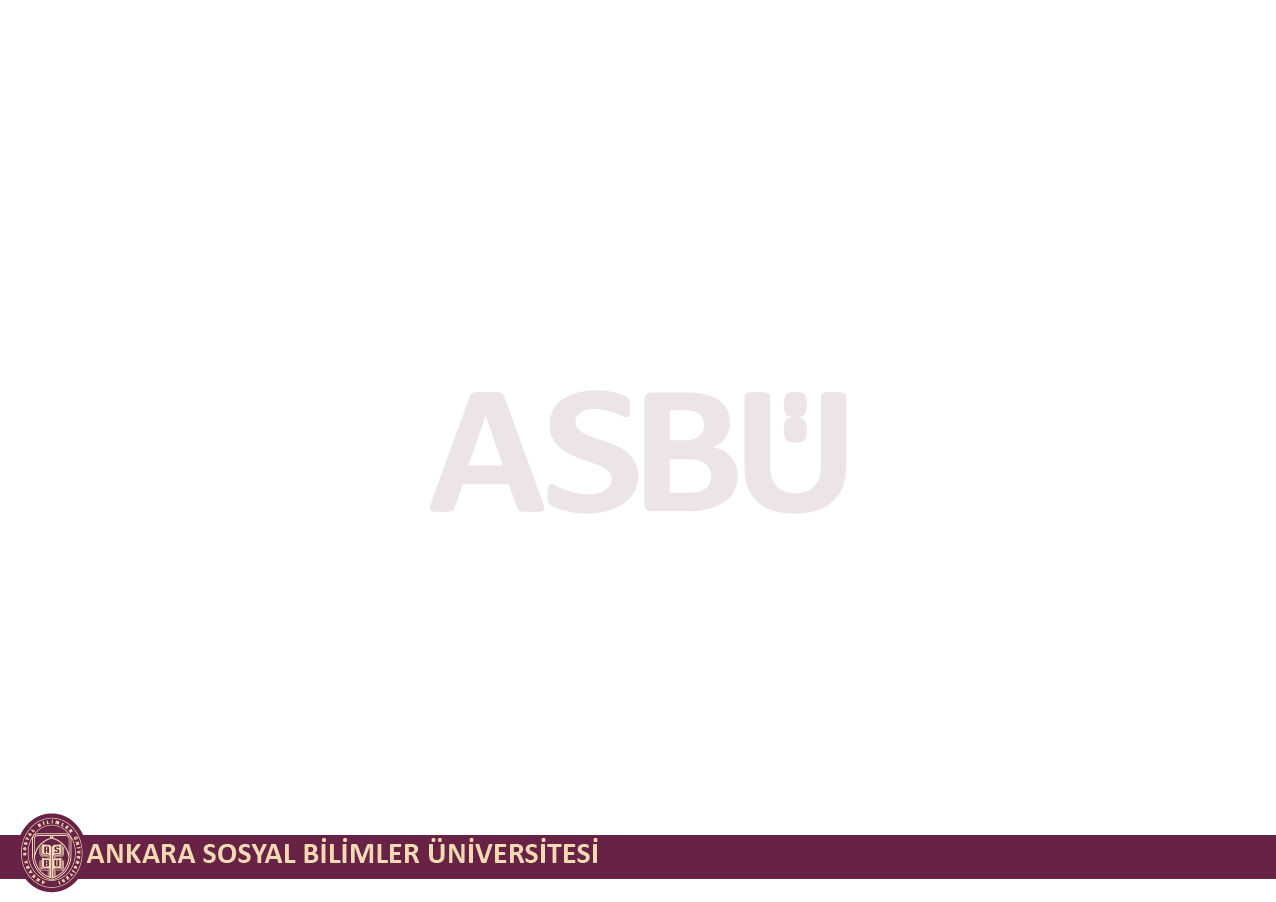 1. SUNUŞ
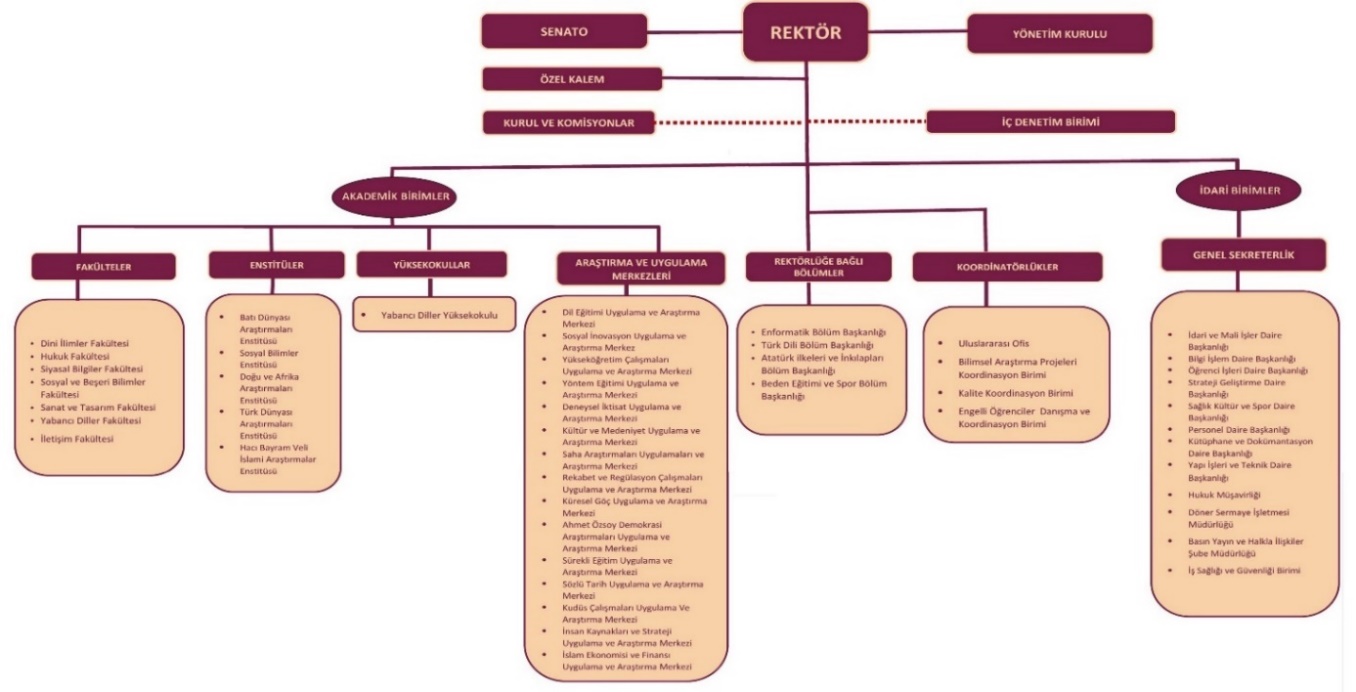 Şekil 1: Ankara Sosyal Bilimler Üniversitesi Organizasyon Şeması
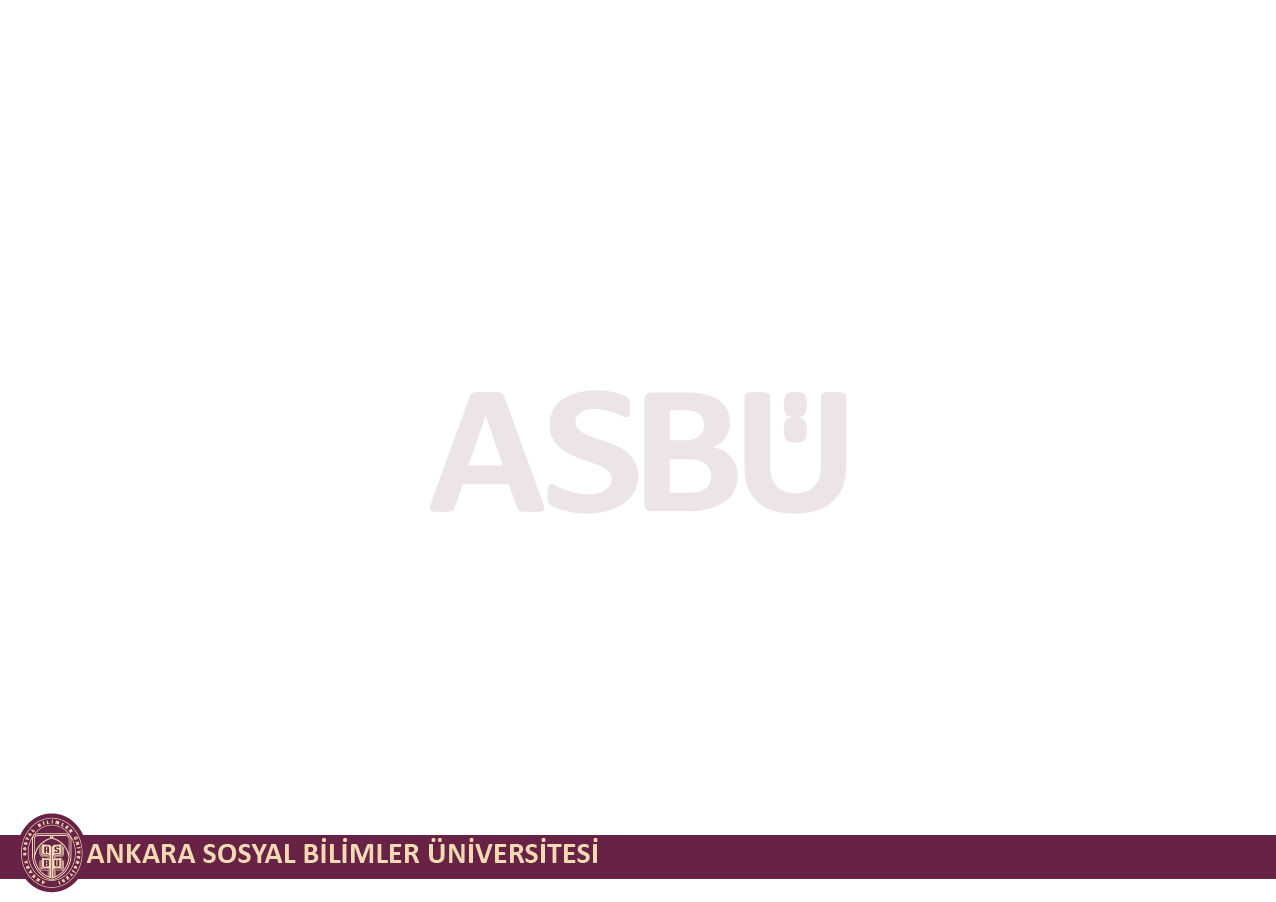 5. ÖĞRENCİ İŞLERİ DAİRESİ BAŞKANLIĞI
5.1 Lisans Ve Lisansüstü Programların Öğrenci Sayıları
Tablo 20. Yıllara Göre Öğrenci Sayıları Tablosu Tablosu
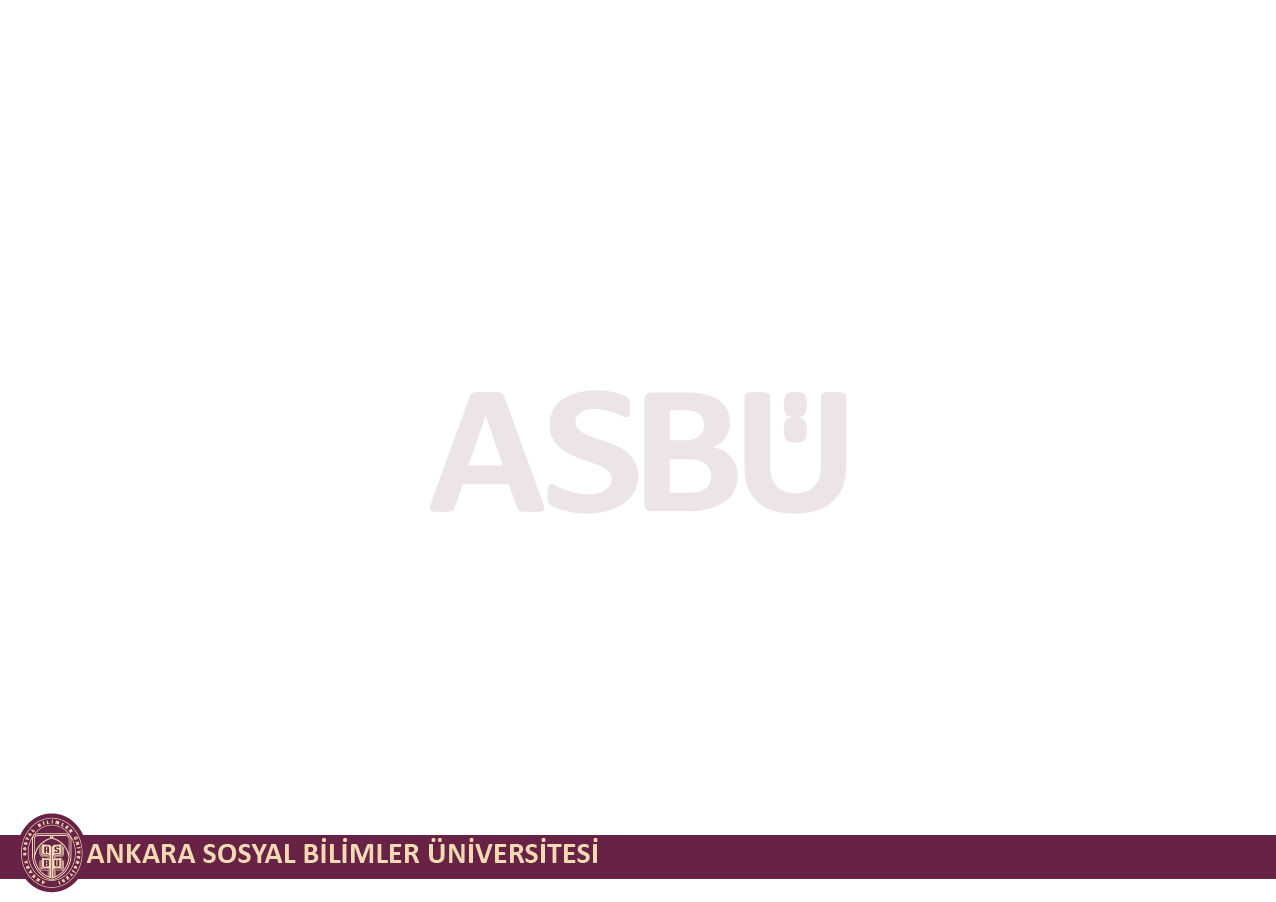 5. ÖĞRENCİ İŞLERİ DAİRESİ BAŞKANLIĞI
5.2 Öğrenci Kontenjanları Ve Doluluk Oranları
Tablo 21. Öğrenci Kontenjanları ve Doluluk Oranları Tablosu
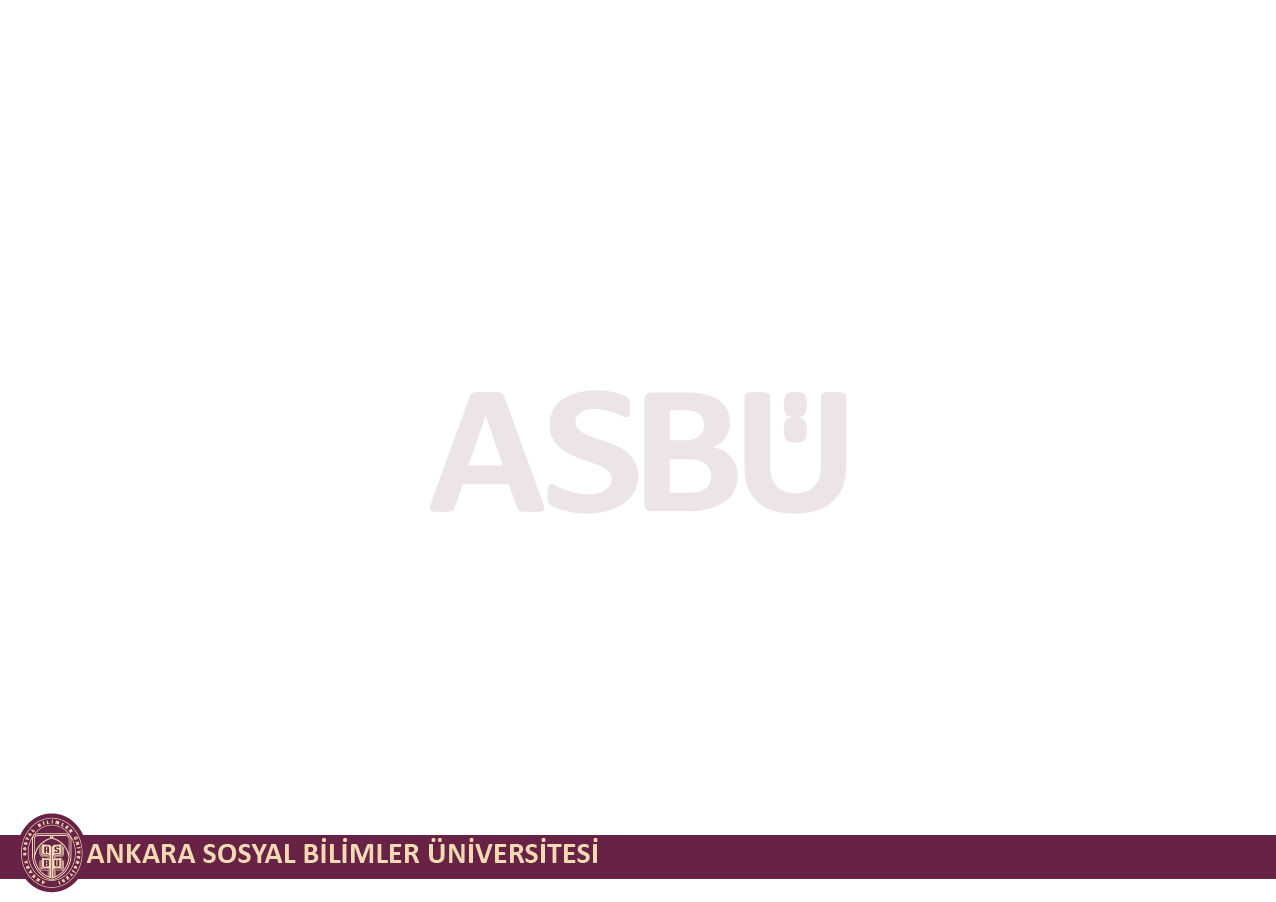 5. ÖĞRENCİ İŞLERİ DAİRESİ BAŞKANLIĞI
5.3 Yabancı Uyruklu Öğrencilerin Geldikleri Ülke Ve Programlara Göre Dağılımı
Tablo 22. 2016 Yılı Yabancı Uyruklu Öğrencilerin Geldikleri Ülke ve Programlara Göre Dağılımı
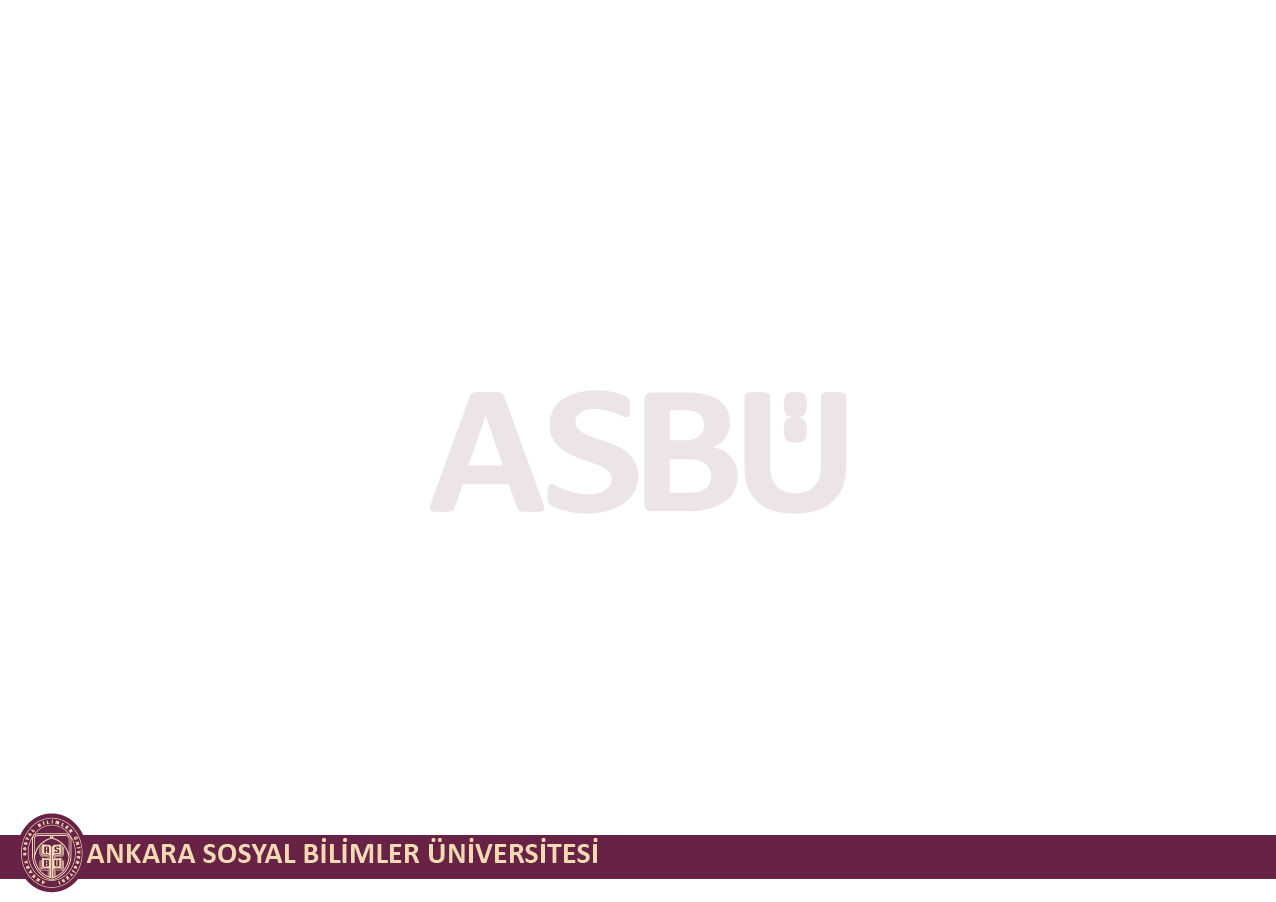 5. ÖĞRENCİ İŞLERİ DAİRESİ BAŞKANLIĞI
5.3 Yabancı Uyruklu Öğrencilerin Geldikleri Ülke Ve Programlara Göre Dağılımı
Tablo 23. 2017 Yılı Yabancı Uyruklu Öğrencilerin Geldikleri Ülke ve Programlara Göre Dağılımı
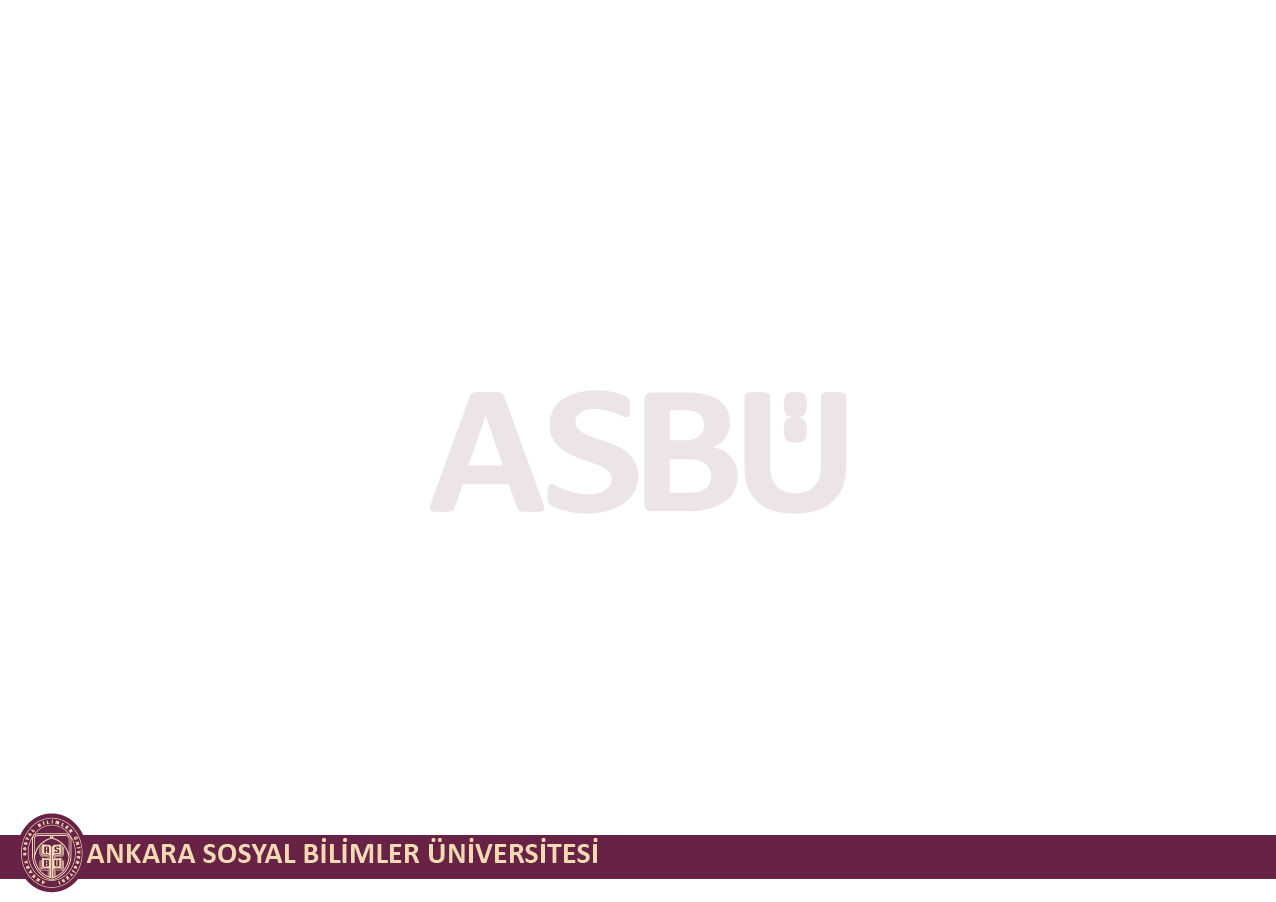 5. ÖĞRENCİ İŞLERİ DAİRESİ BAŞKANLIĞI
5.3 Yabancı Uyruklu Öğrencilerin Geldikleri Ülke Ve Programlara Göre Dağılımı
Tablo 23. 2018 Yılı Yabancı Uyruklu Öğrencilerin Geldikleri Ülke ve Programlara Göre Dağılımı
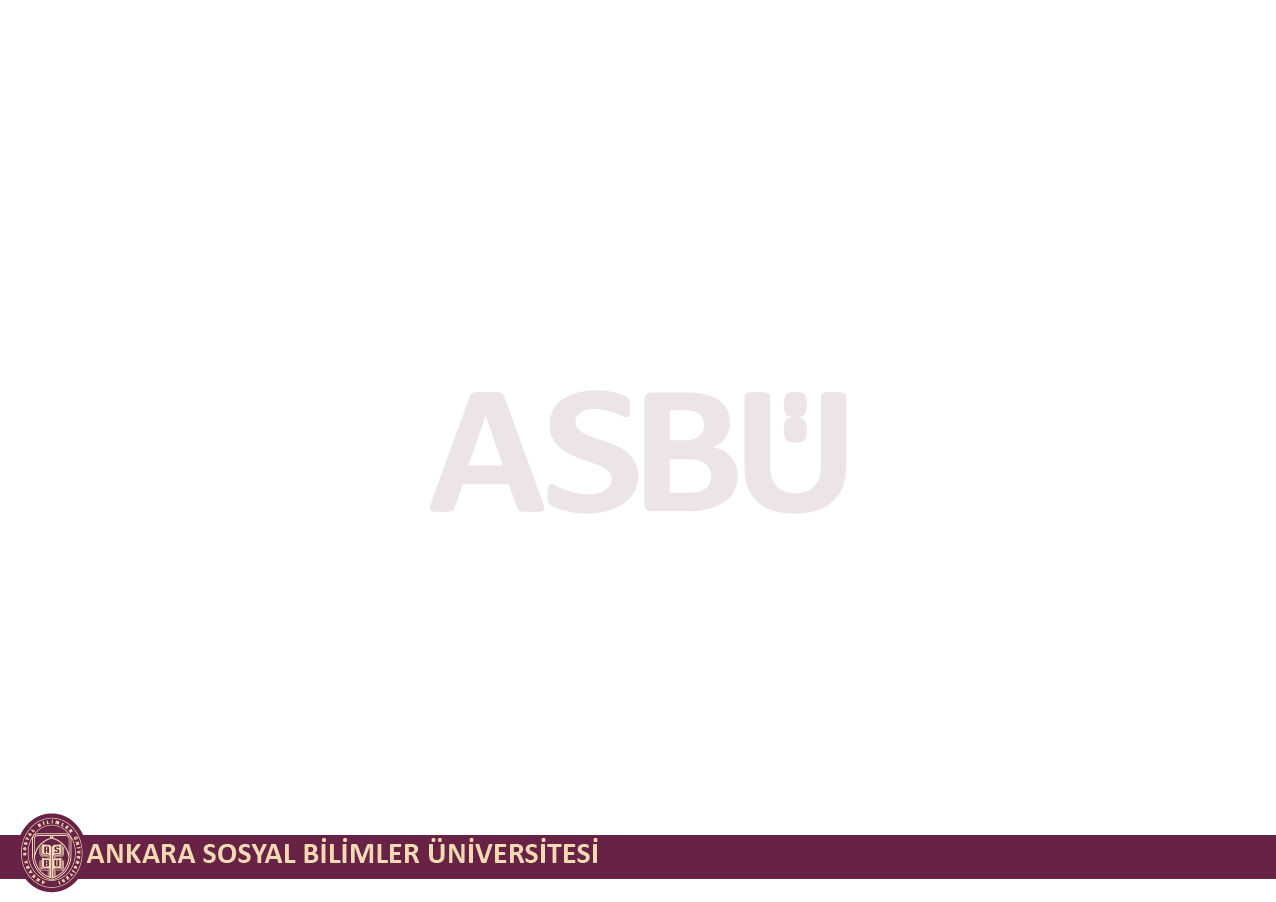 5. ÖĞRENCİ İŞLERİ DAİRESİ BAŞKANLIĞI
5.3 Yabancı Uyruklu Öğrencilerin Geldikleri Ülke Ve Programlara Göre Dağılımı
Tablo 23. 2019 Yılı Yabancı Uyruklu Öğrencilerin Geldikleri Ülke ve Programlara Göre Dağılımı
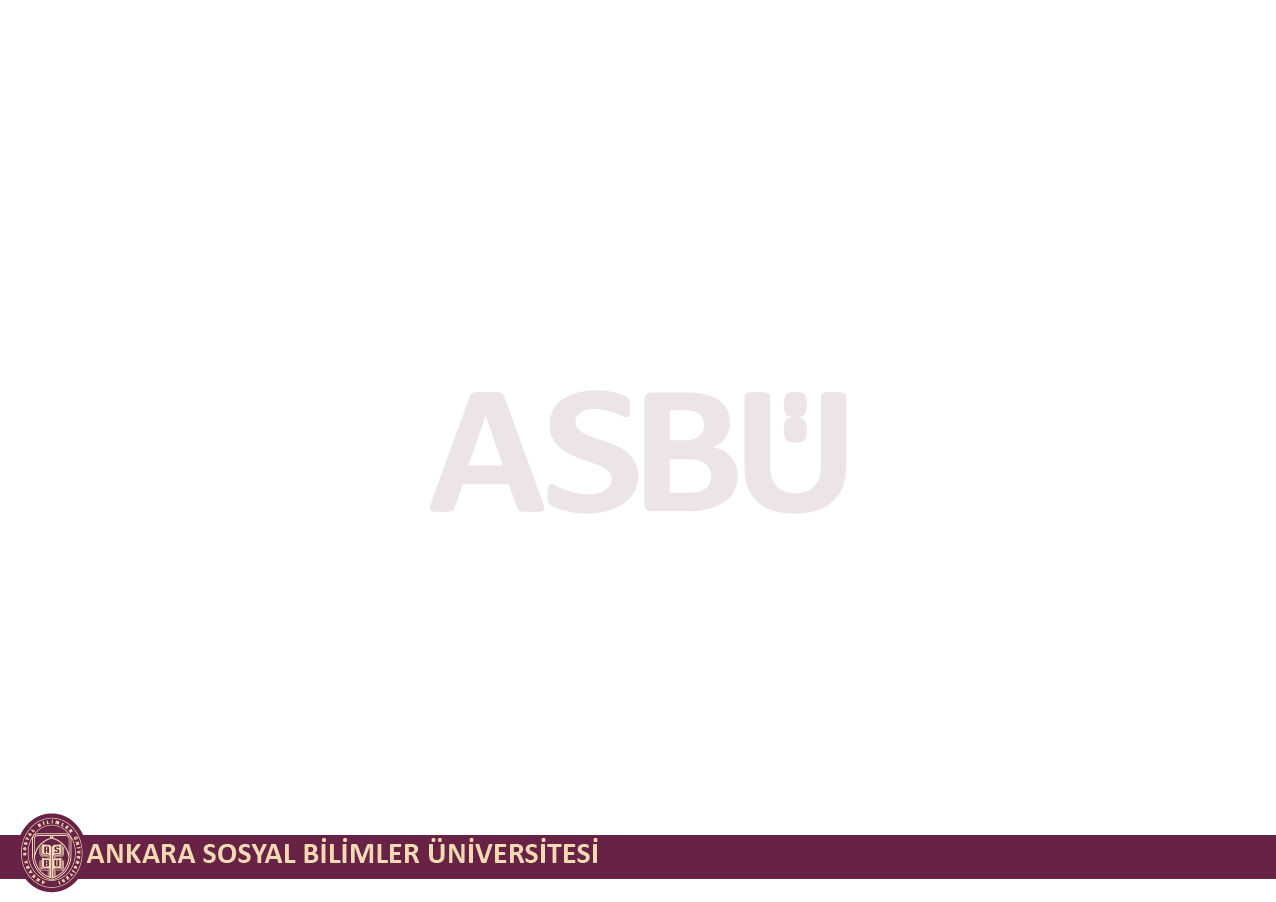 5. ÖĞRENCİ İŞLERİ DAİRESİ BAŞKANLIĞI
5.3 Yabancı Uyruklu Öğrencilerin Geldikleri Ülke Ve Programlara Göre Dağılımı
Tablo 23. 2019 Yılı Yabancı Uyruklu Öğrencilerin Geldikleri Ülke ve Programlara Göre Dağılımı
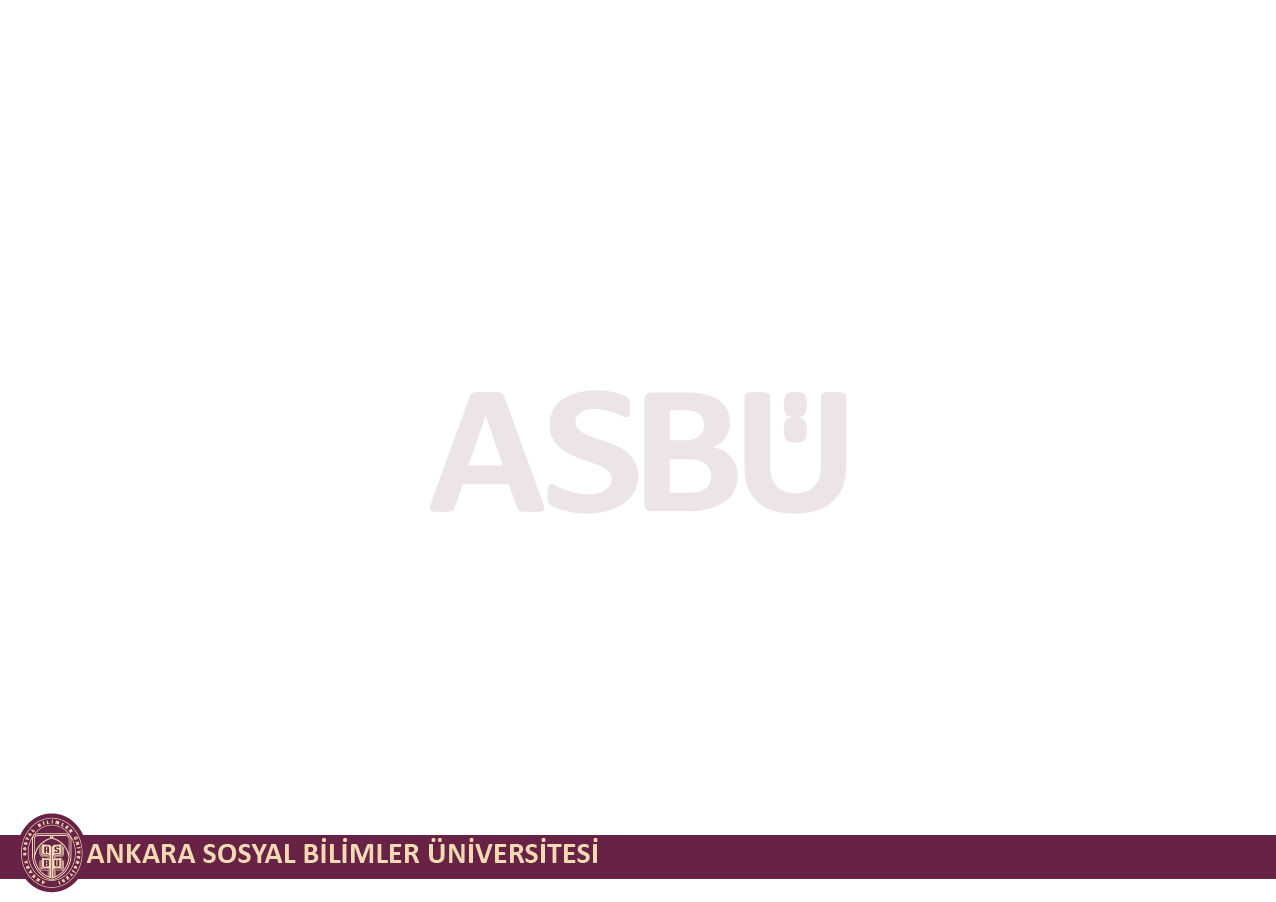 5. ÖĞRENCİ İŞLERİ DAİRESİ BAŞKANLIĞI
5.3 Yabancı Uyruklu Öğrencilerin Geldikleri Ülke Ve Programlara Göre Dağılımı
Tablo 23. 2019 Yılı Yabancı Uyruklu Öğrencilerin Geldikleri Ülke ve Programlara Göre Dağılımı
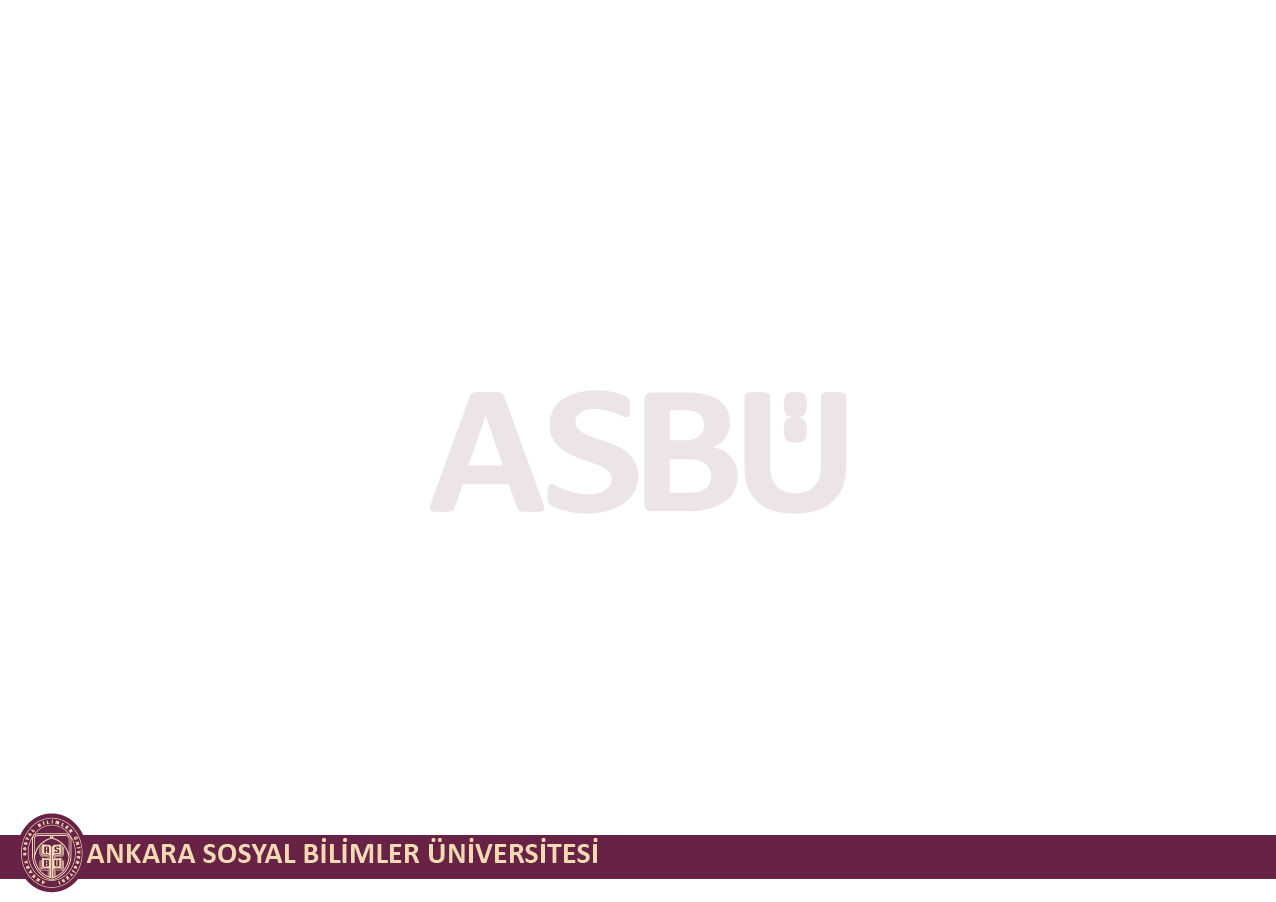 5. ÖĞRENCİ İŞLERİ DAİRESİ BAŞKANLIĞI
5.4 Yatay Ve Dikey Geçişle Gelen Öğrenci Sayıları
Tablo 25. Yatay ve Dikey Geçişle Gelen Öğrenci Sayılar
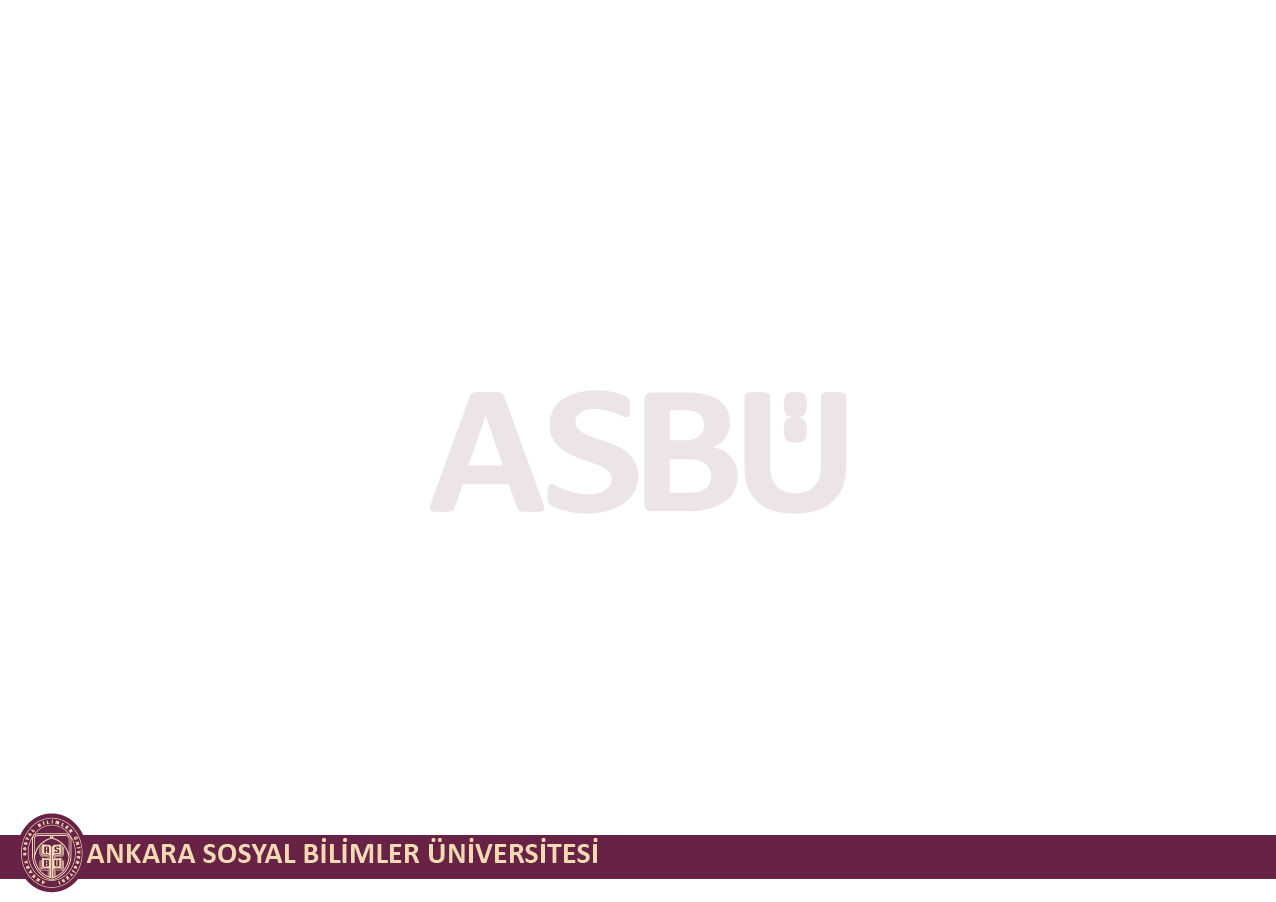 5. ÖĞRENCİ İŞLERİ DAİRESİ BAŞKANLIĞI
5.5 Üniversiteden Ayrılan Öğrenci Sayıları
Tablo 26. Üniversiteden Ayrılan Öğrenci Sayıları
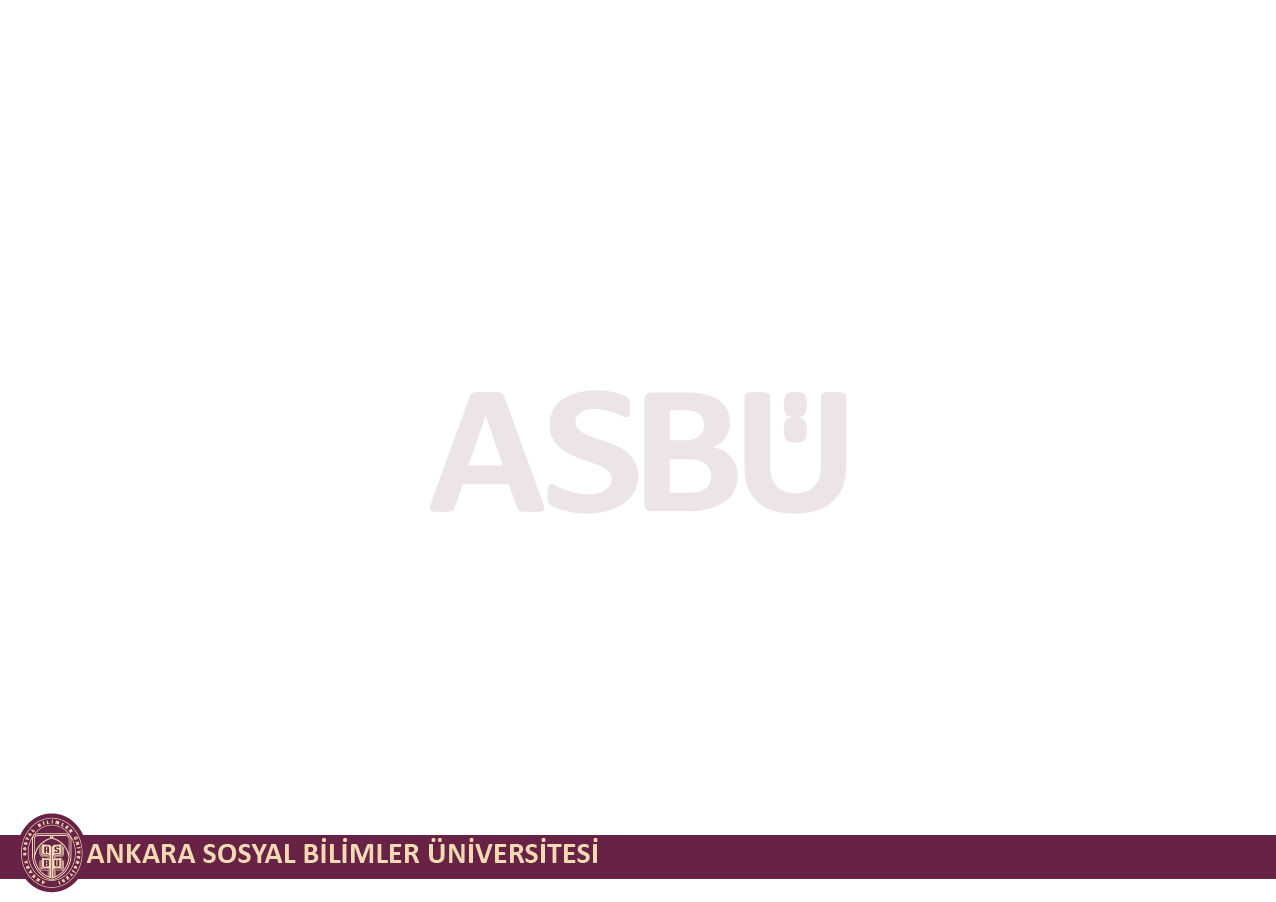 5. ÖĞRENCİ İŞLERİ DAİRESİ BAŞKANLIĞI
5.6 Lisansüstü Öğrenime İlişkin Veriler
Tablolar. Lisansüstü Programlara İlişkin Veriler
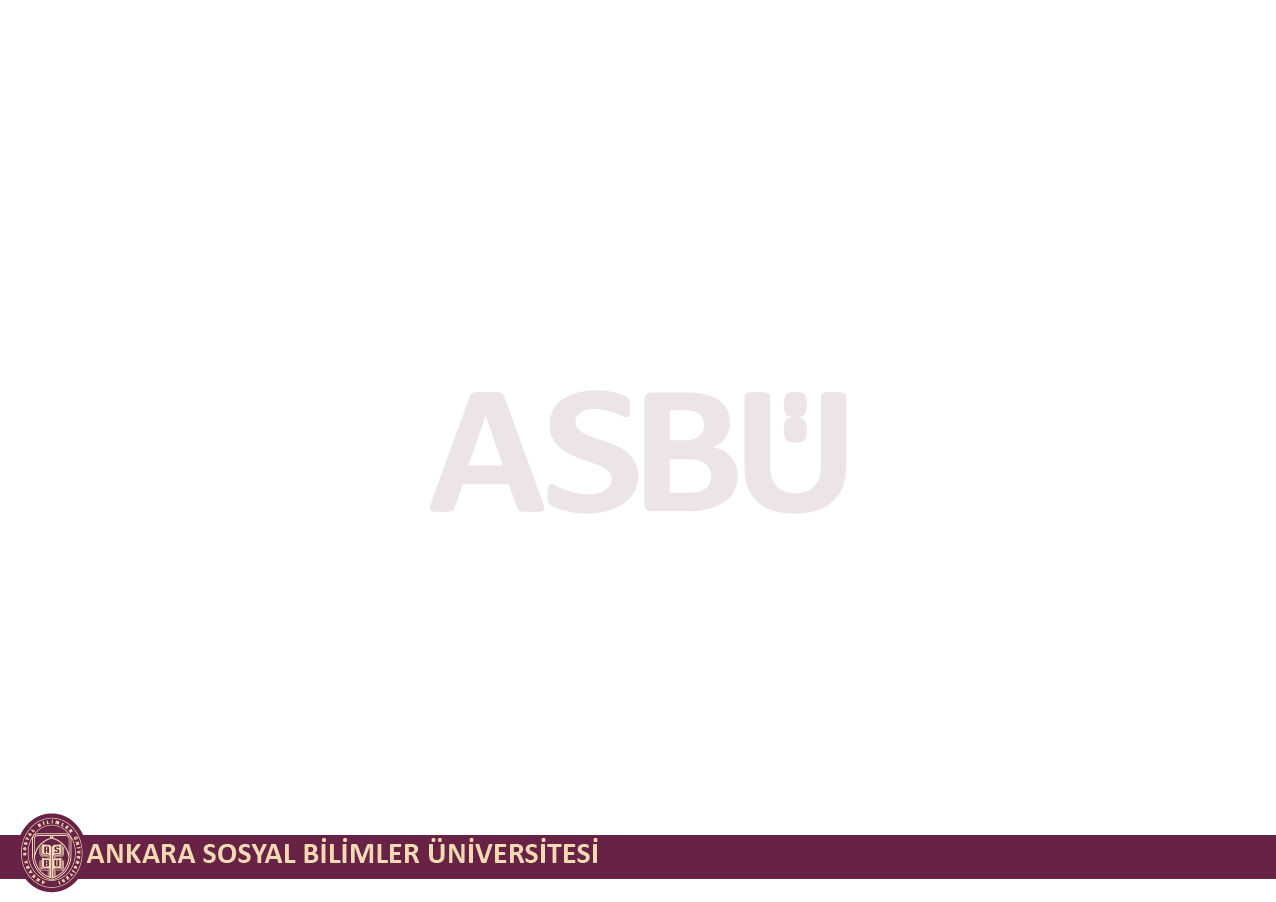 5. ÖĞRENCİ İŞLERİ DAİRESİ BAŞKANLIĞI
5.6 Lisansüstü Öğrenime İlişkin Veriler
Tablolar. Lisansüstü Programlara İlişkin Veriler
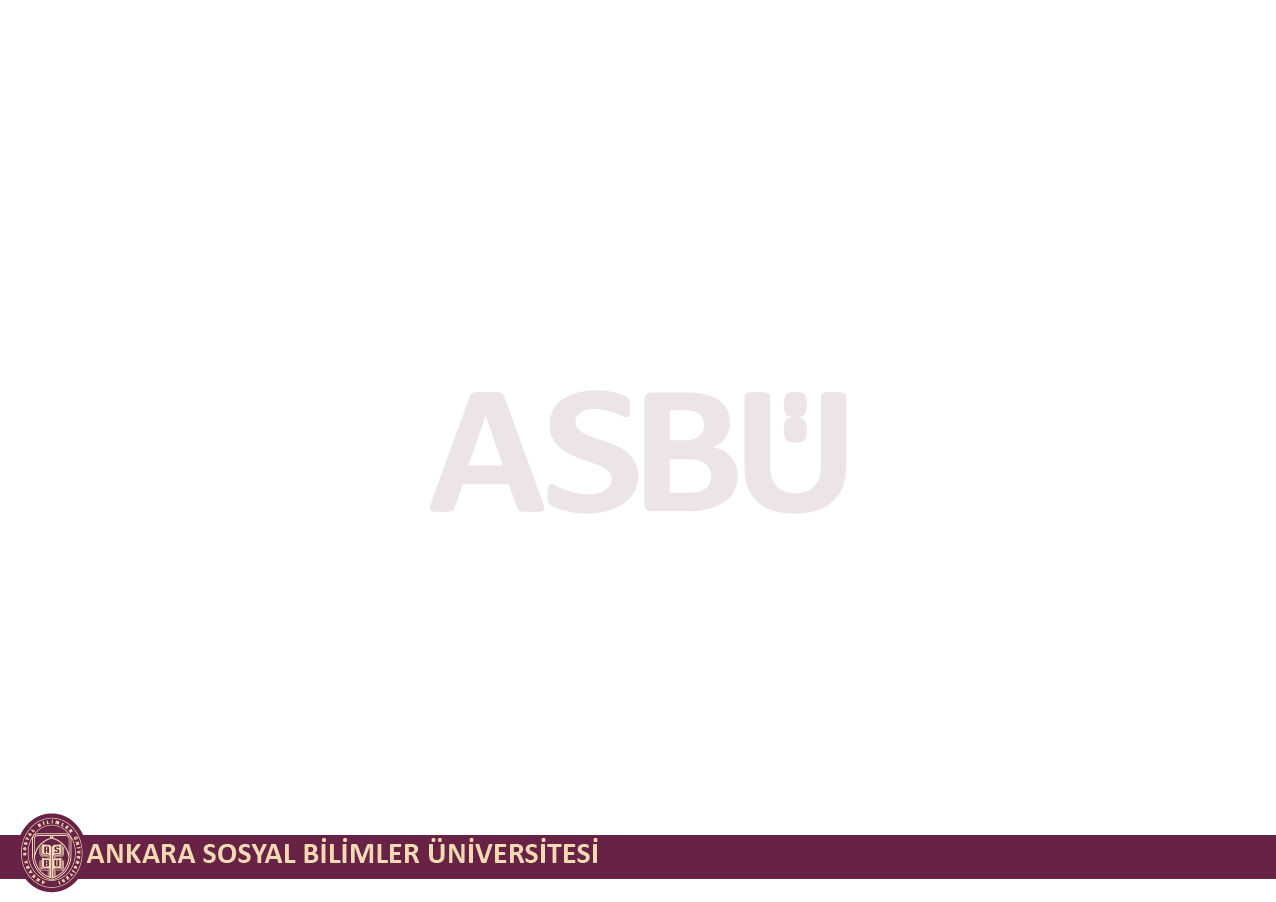 5. ÖĞRENCİ İŞLERİ DAİRESİ BAŞKANLIĞI
5.6 Lisansüstü Öğrenime İlişkin Veriler
Tablo 28. Lisansüstü Programlara İlişkin Veriler
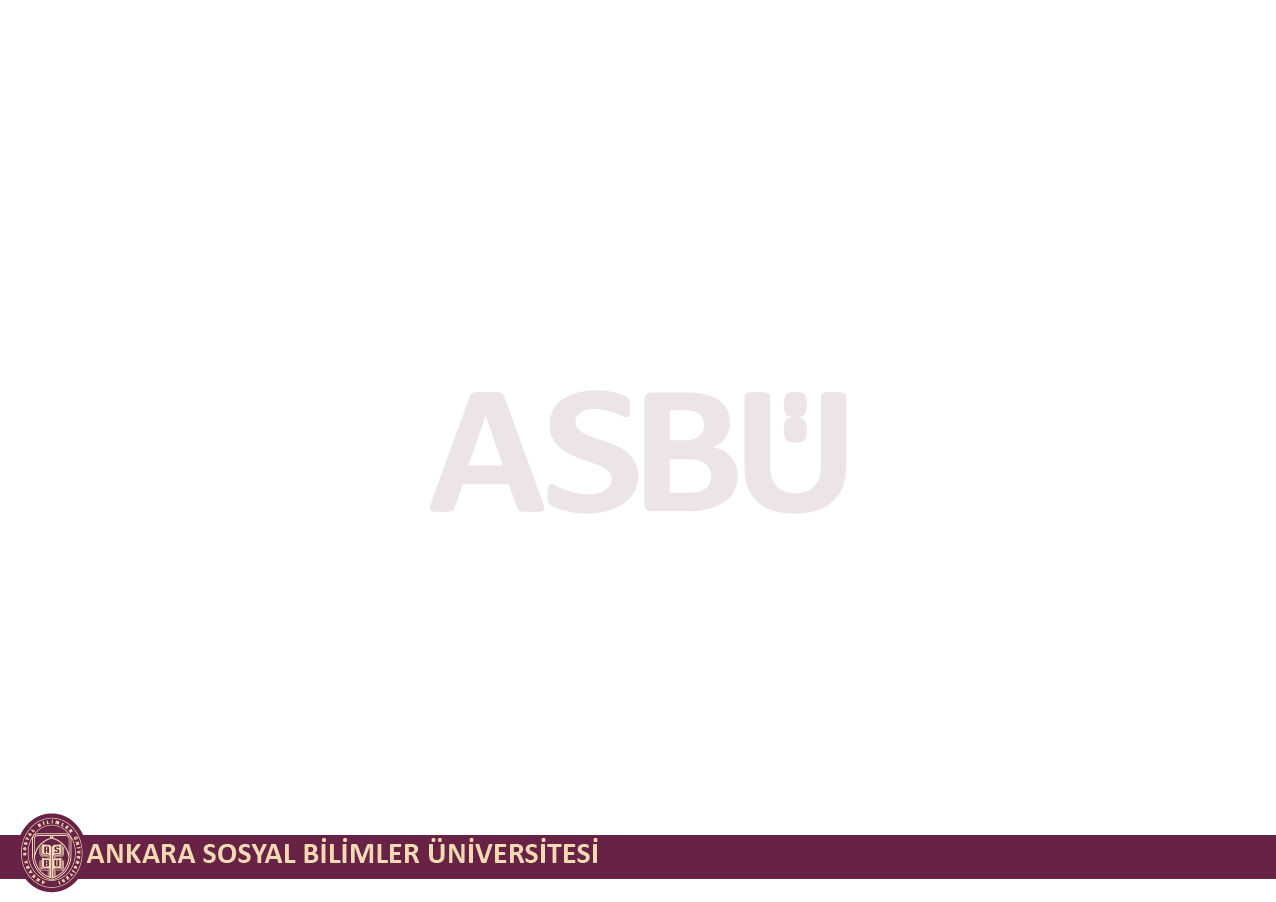 5. ÖĞRENCİ İŞLERİ DAİRESİ BAŞKANLIĞI
5.6 Lisansüstü Öğrenime İlişkin Veriler
Tablo 28. Lisansüstü Programlara İlişkin Veriler
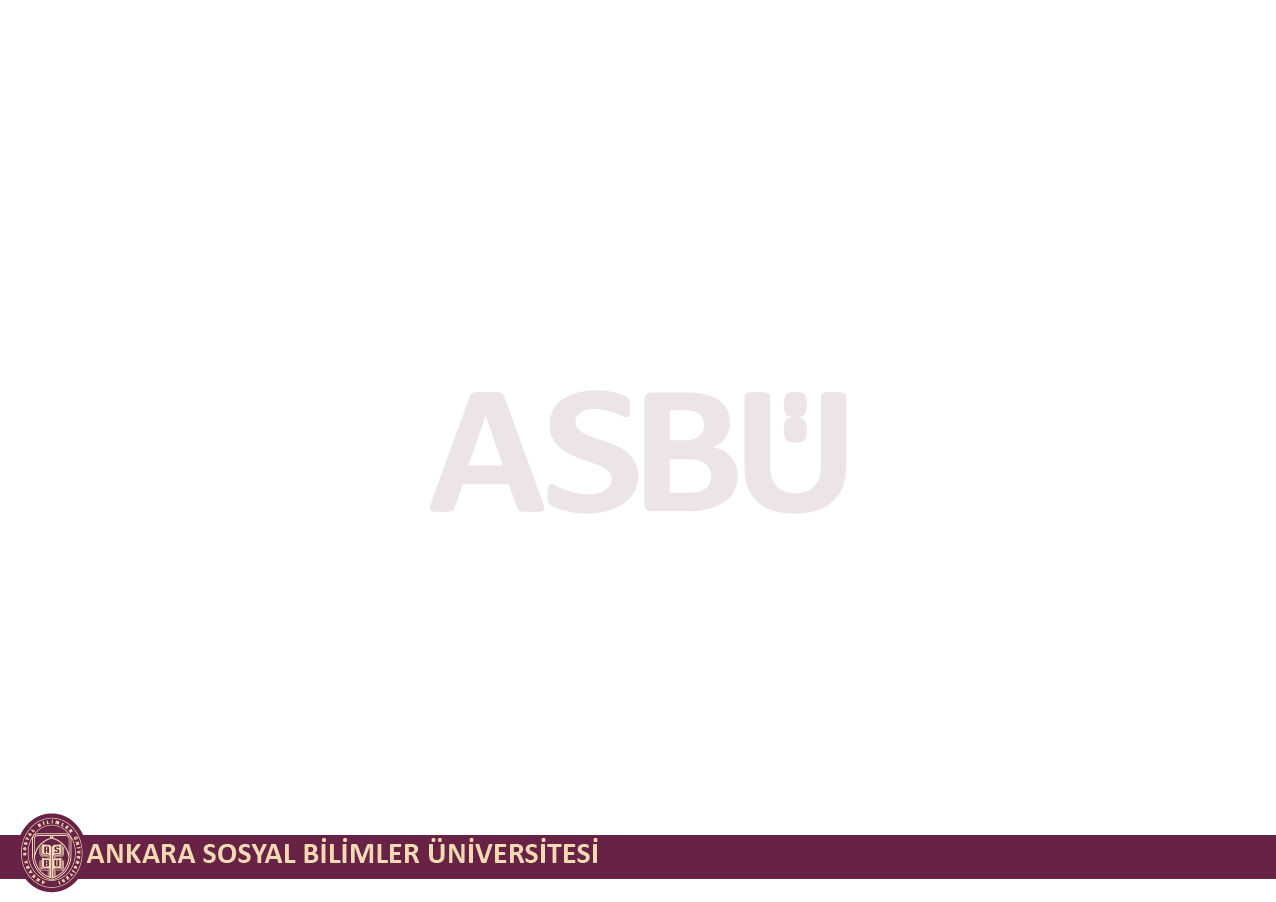 5. ÖĞRENCİ İŞLERİ DAİRESİ BAŞKANLIĞI
5.6 Lisansüstü Öğrenime İlişkin Veriler
Tablo 29. Lisansüstü Programlara İlişkin Veriler